Категория I. Номинация «Воспитание классного коллектива»
НА ТЕМУ «Работа с группой»
Науменко Екатерина 
социальный педагог 
КГБ ПОУ ХТТТ
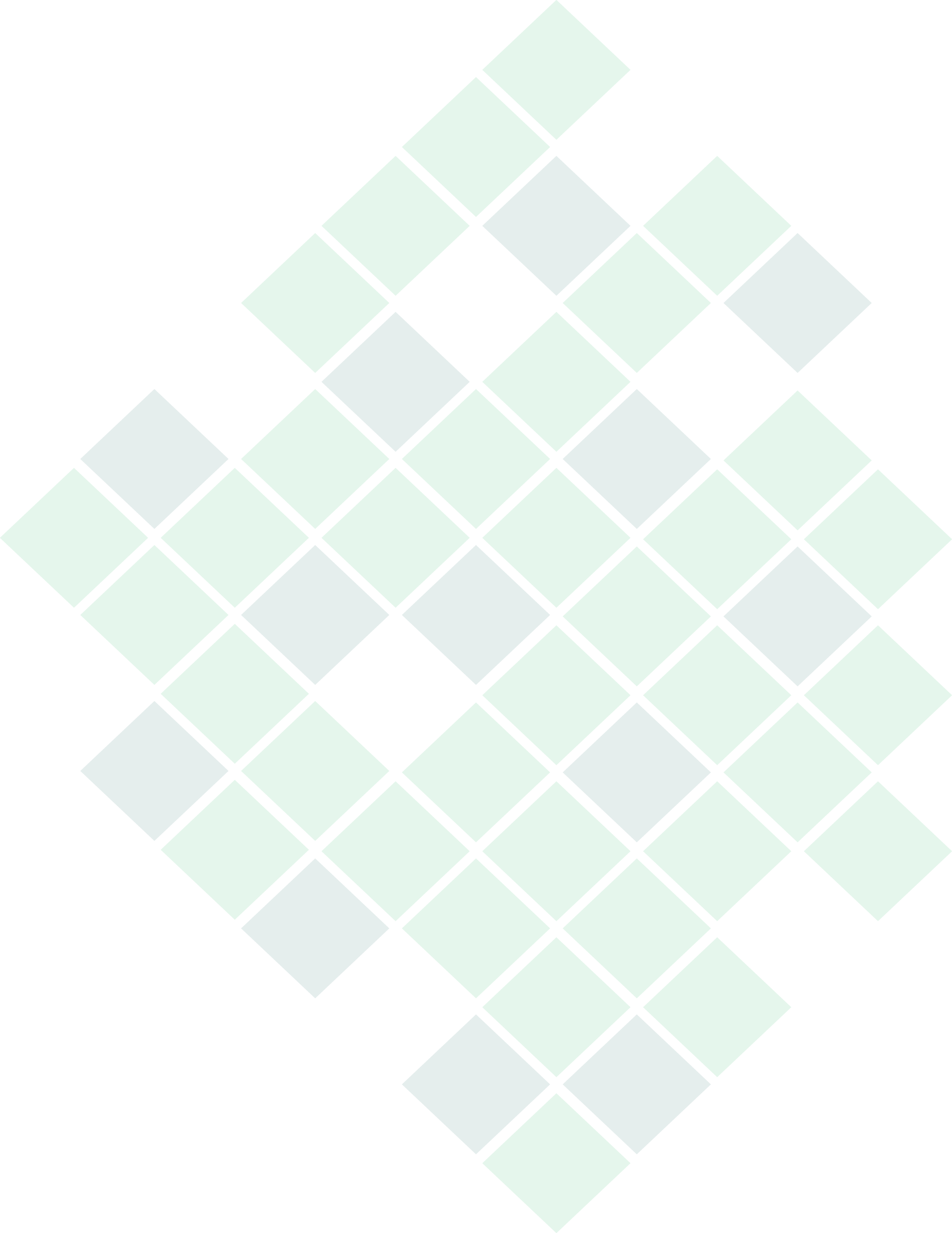 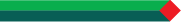 Работа с группой«Воспитательные практики»
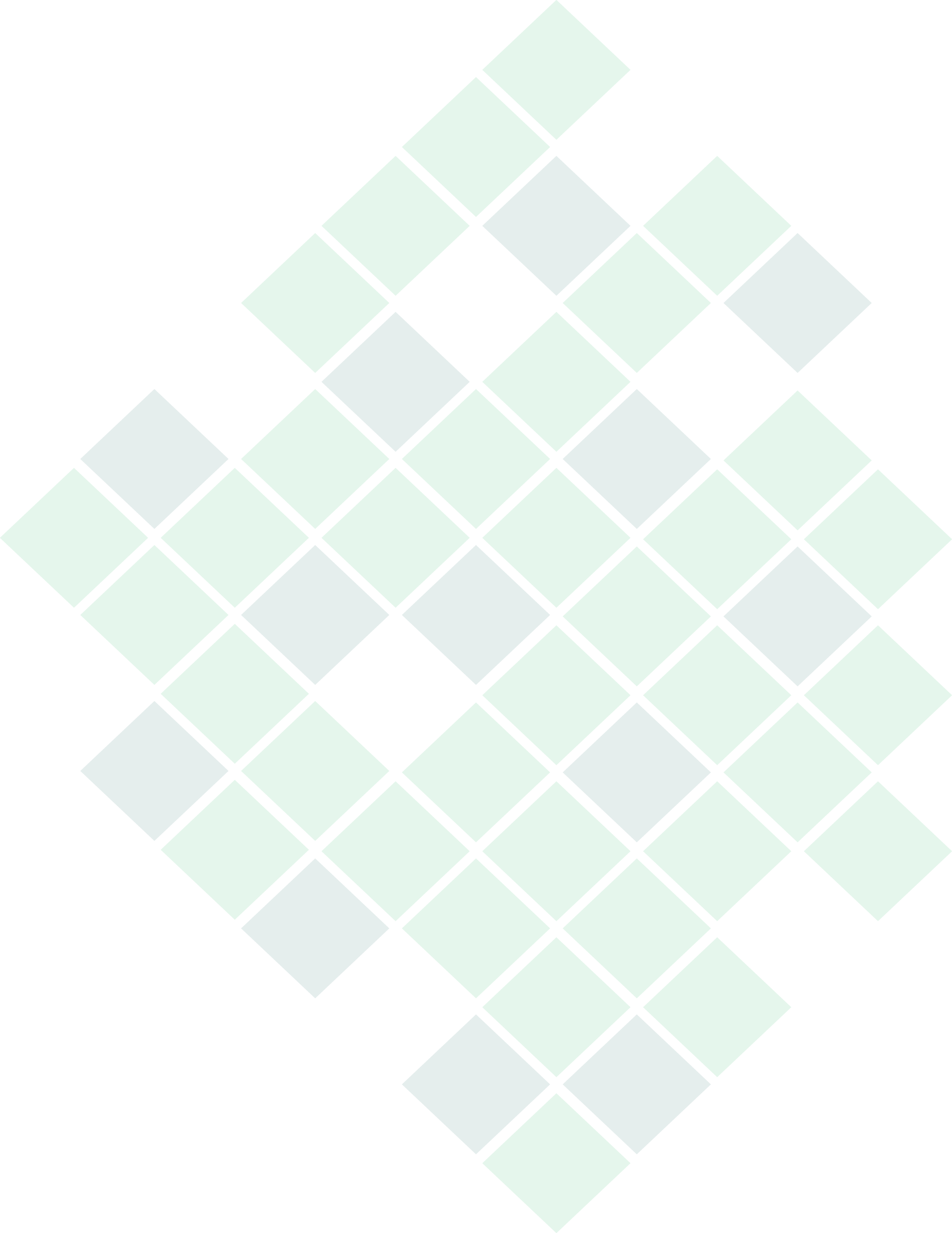 Изменения в Федеральном государственном образовательном стандарте требуют сделать подход к воспитанию школьников более системным. В приоритете государства — личностное развитие, современные практики и самостоятельно созданные педагогами материалы
ВСЕРОССИЙСКИЙ КОНКУРС «ВОСПИТАТЬ ЧЕЛОВЕКА»
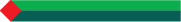 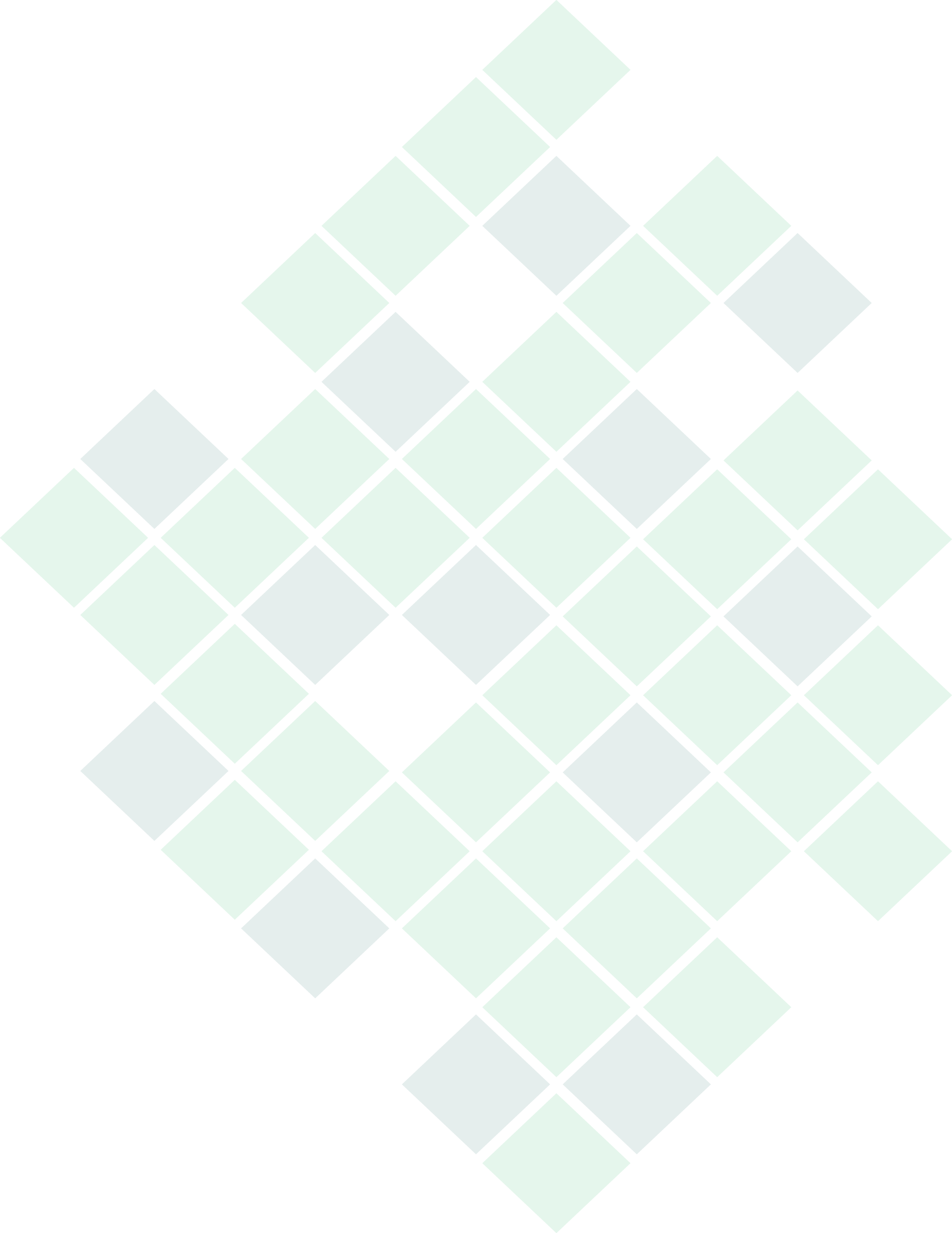 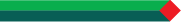 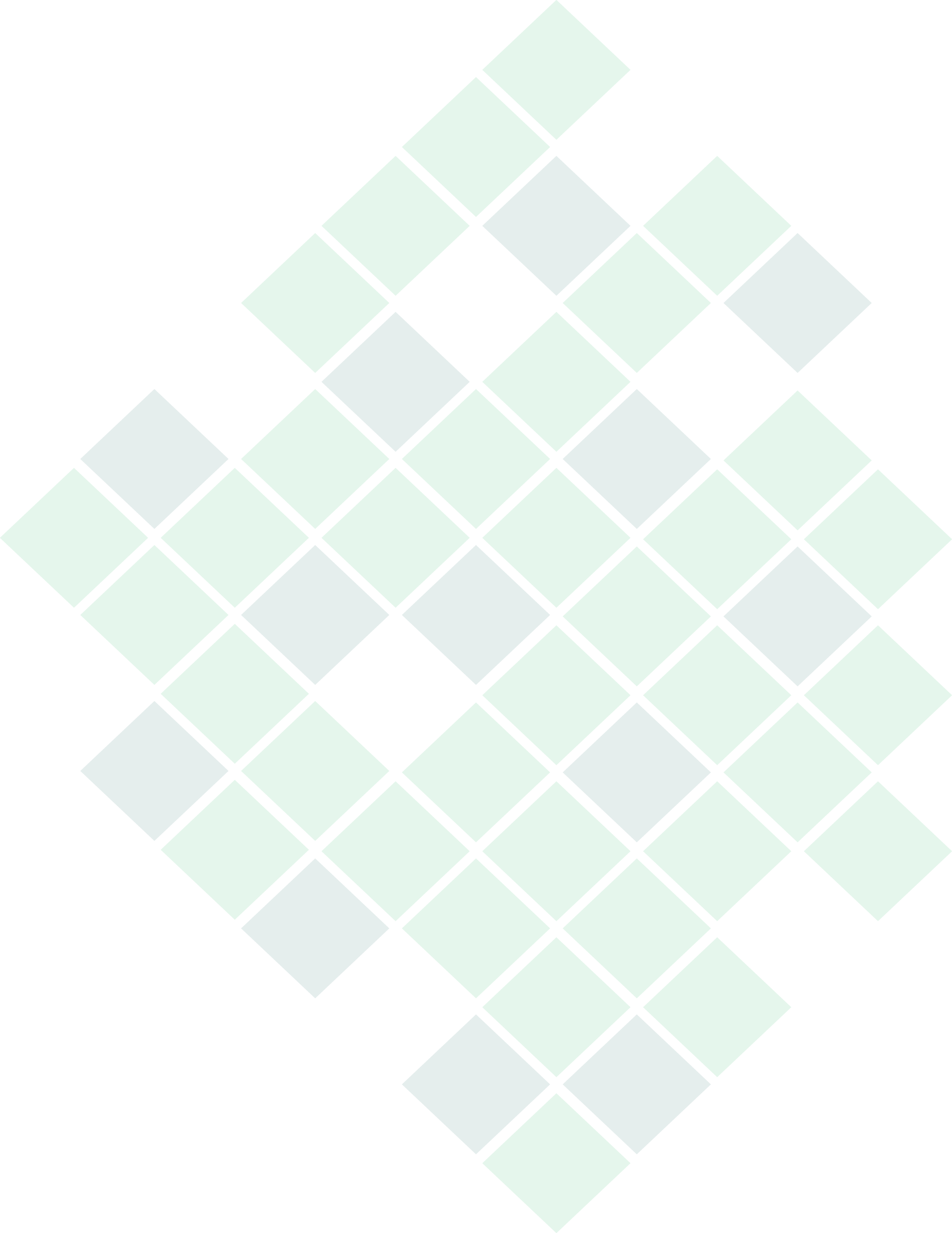 Работа с группой«Воспитательные практики»Подзаголовок
«Воспитание – есть управление процессом развития личности через создание благоприятных для этого условий». 

Х.Й. Лийметс, Л.И. Новикова
 
 Воспитание   не  управление ребенком, а именно об управлении развитием личности подростка. То есть управлять развитием – это значит создавать благоприятные условия для развития
ВСЕРОССИЙСКИЙ КОНКУРС «ВОСПИТАТЬ ЧЕЛОВЕКА»
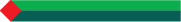 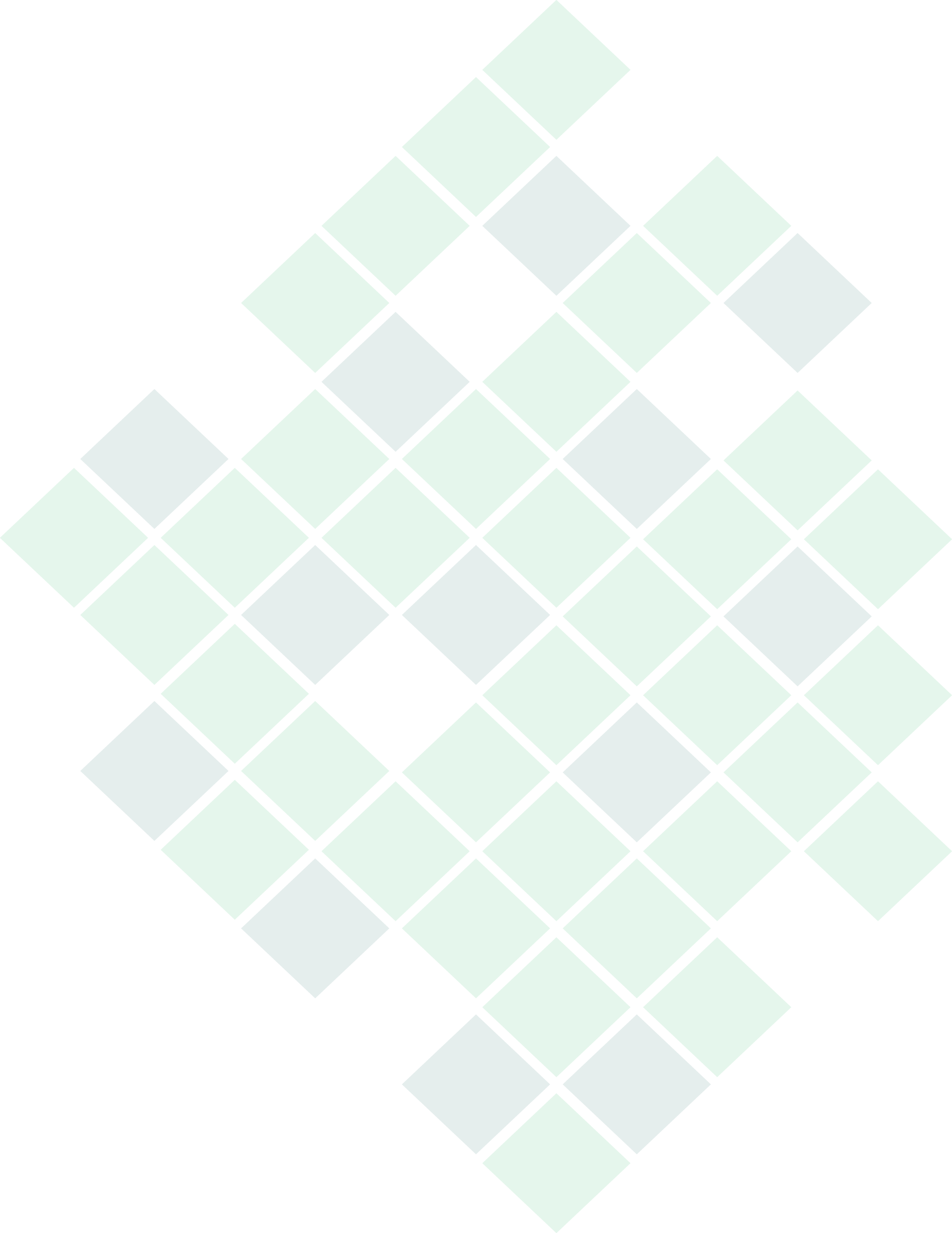 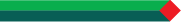 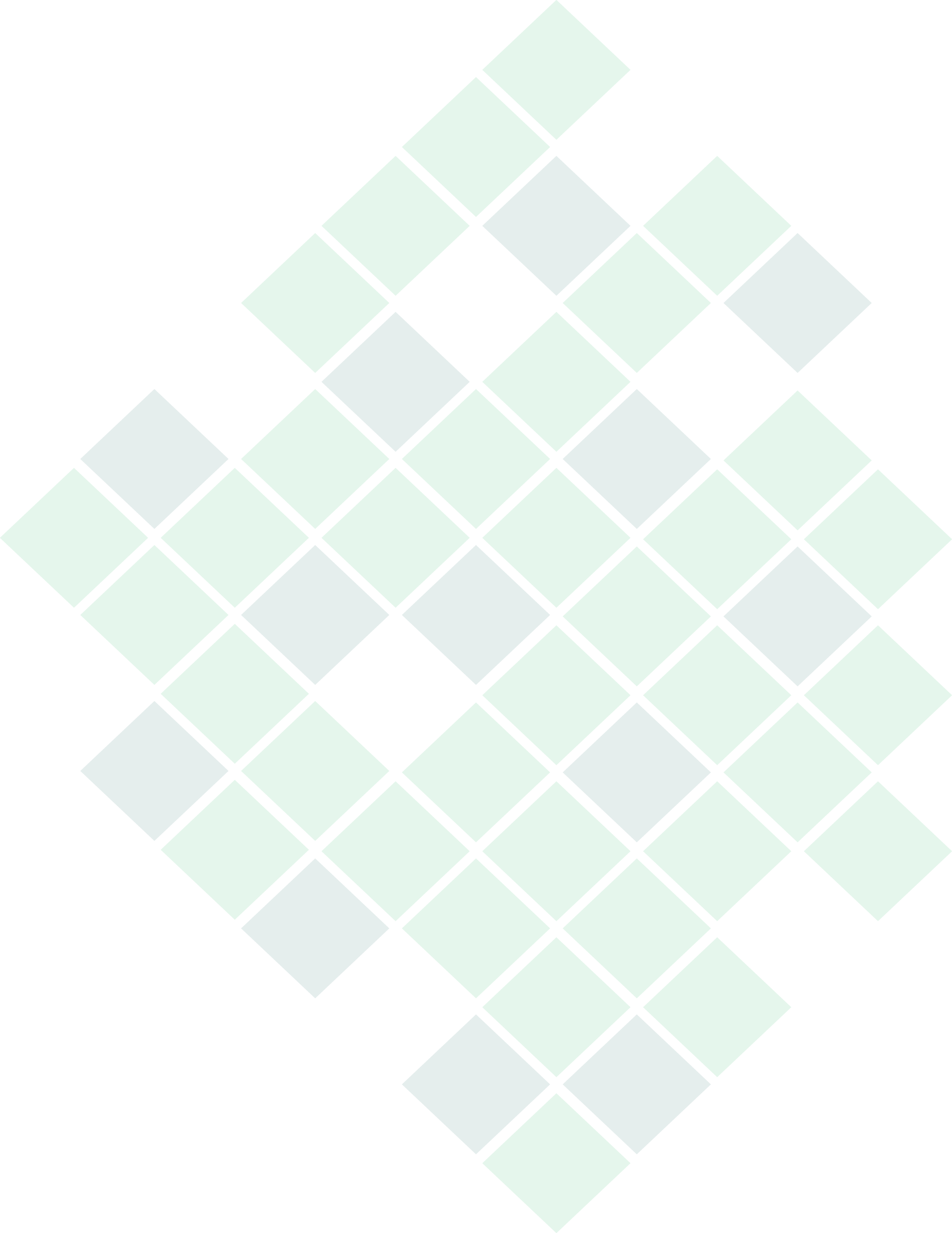 Работа с группой«Воспитательные практики»Подзаголовок
Цель воспитания – это те изменения в личности обучающихся, которые педагоги стремятся получить в процессе реализации своей воспитательной деятельности. Это ожидаемый, планируемый результат воспитательной деятельности.

Результат воспитания – это те изменения в личностном развитии обучающихся, которые взрослые (родители или педагоги) получили в процессе их воспитания.

Как видим, цель и результат – это взаимосвязанные явления: цель – это планируемый, воображаемый, ожидаемый результат, а результат – это реализованная, достигнутая цель. 
Задачи воспитания – это те проблемы организации конкретных видов и форм деятельности, которые необходимо решить для достижения цели воспитания
ВСЕРОССИЙСКИЙ КОНКУРС «ВОСПИТАТЬ ЧЕЛОВЕКА»
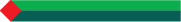 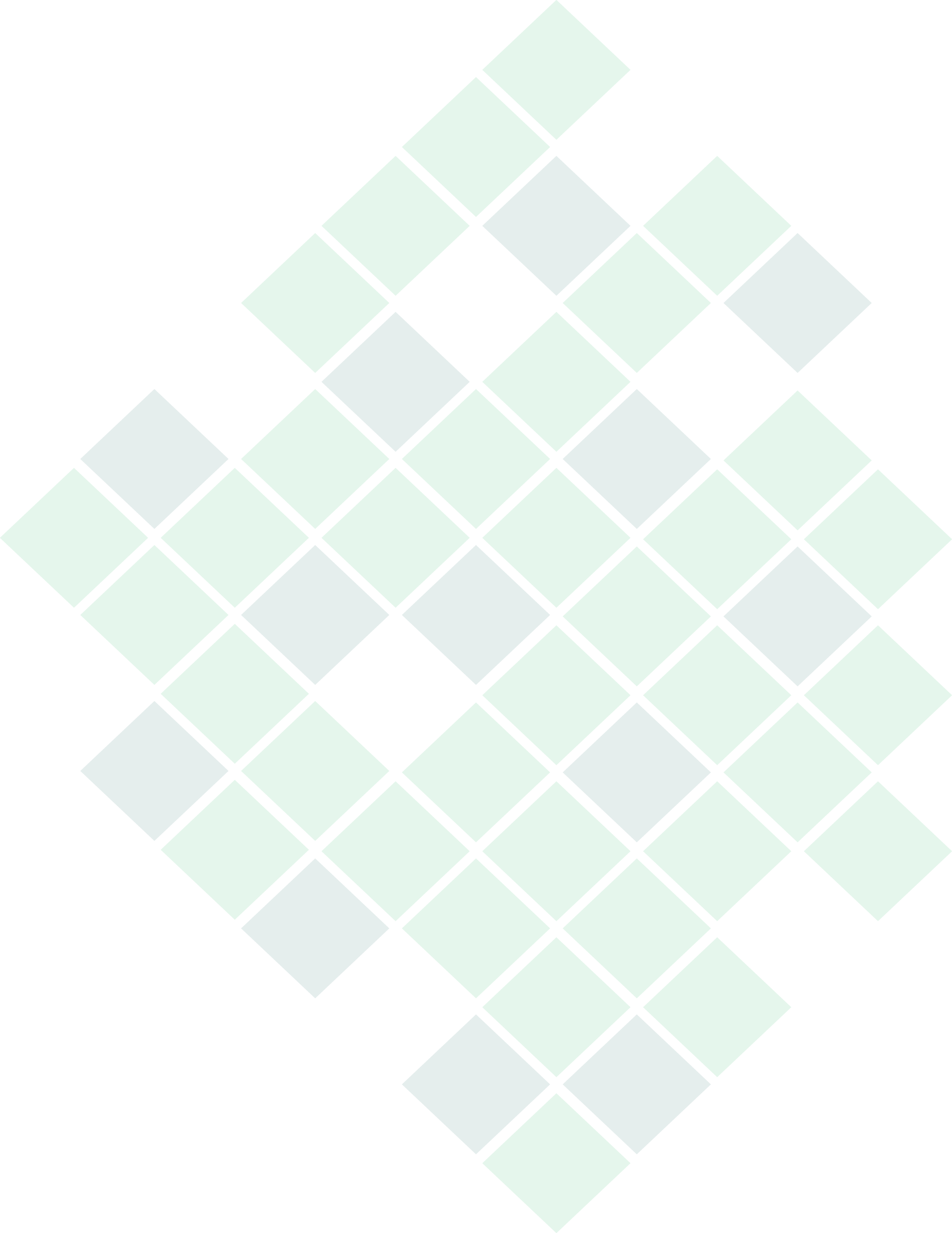 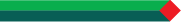 Работа с группой«Воспитательные практики»
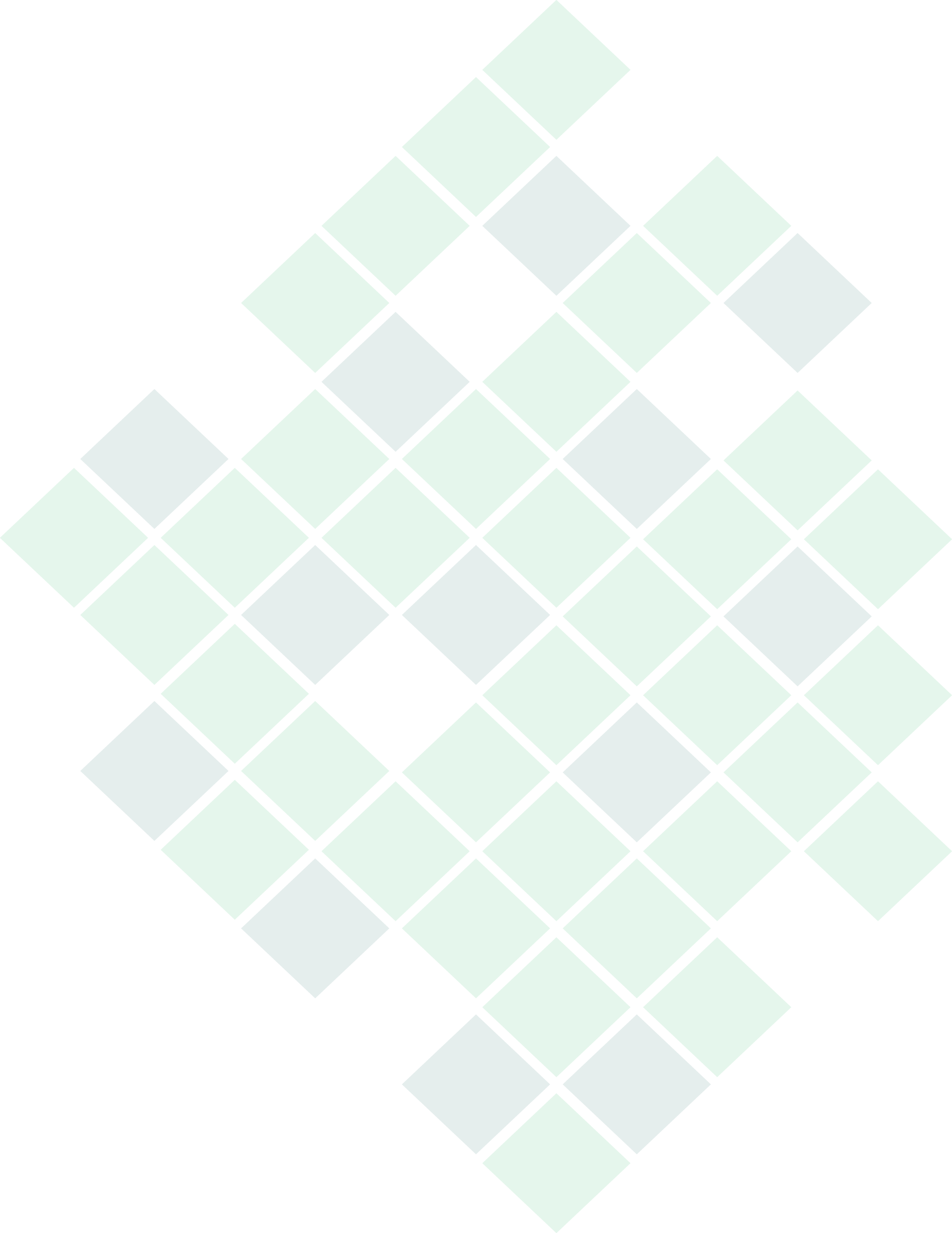 Осуществляя работу с классом, педагог (классный руководитель, воспитатель, куратор, наставник, тьютор и т.п.) организует работу с коллективом класса; индивидуальную работу с учащимися вверенного ему класса; работу с учителями, преподающими в данном классе; работу с родителями учащихся или их законными представителями (важно ориентироваться на целевые приоритеты, связанные с возрастными особенностями их воспитанников).
ВСЕРОССИЙСКИЙ КОНКУРС «ВОСПИТАТЬ ЧЕЛОВЕКА»
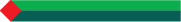 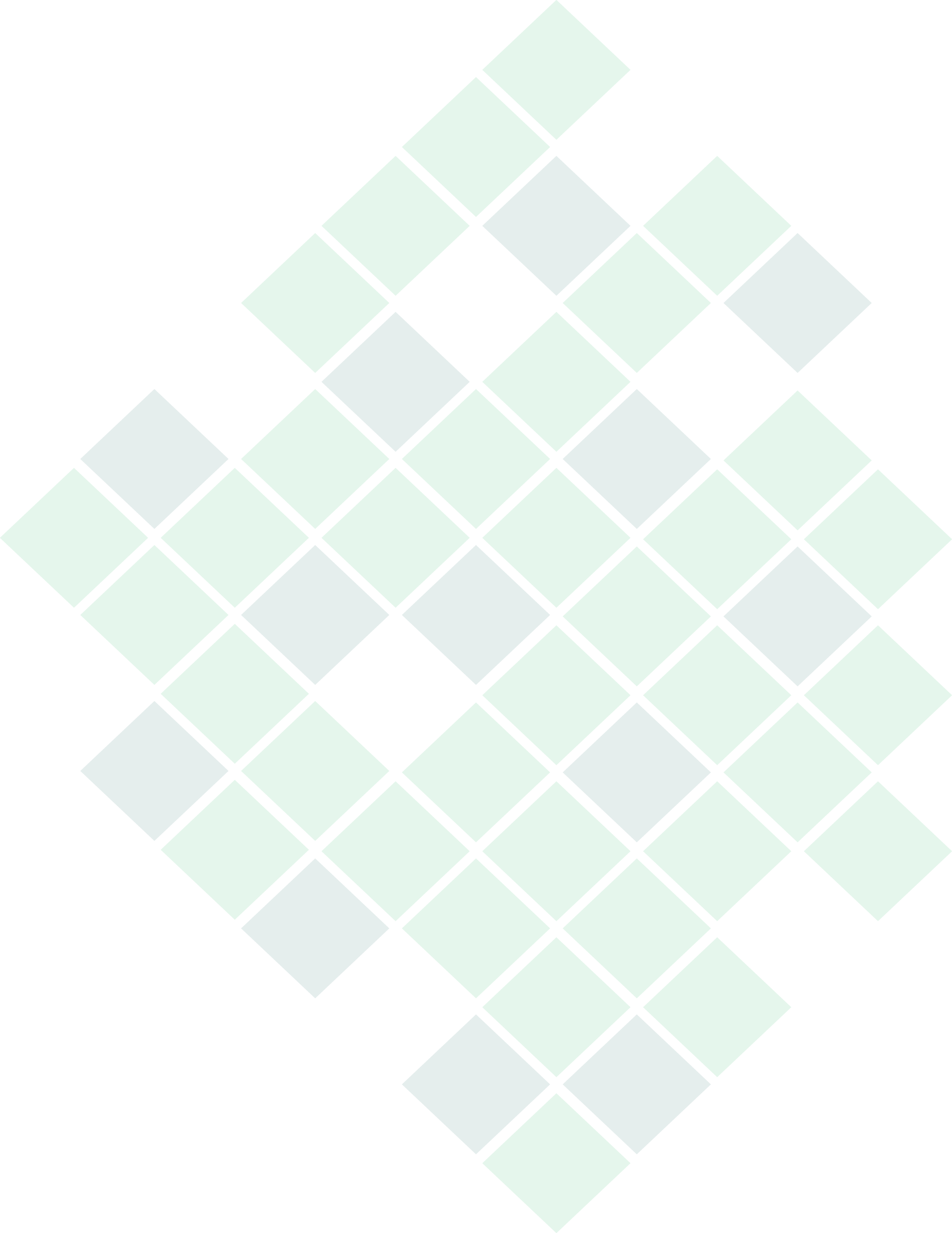 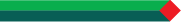 Работа с группой«Воспитательные практики»
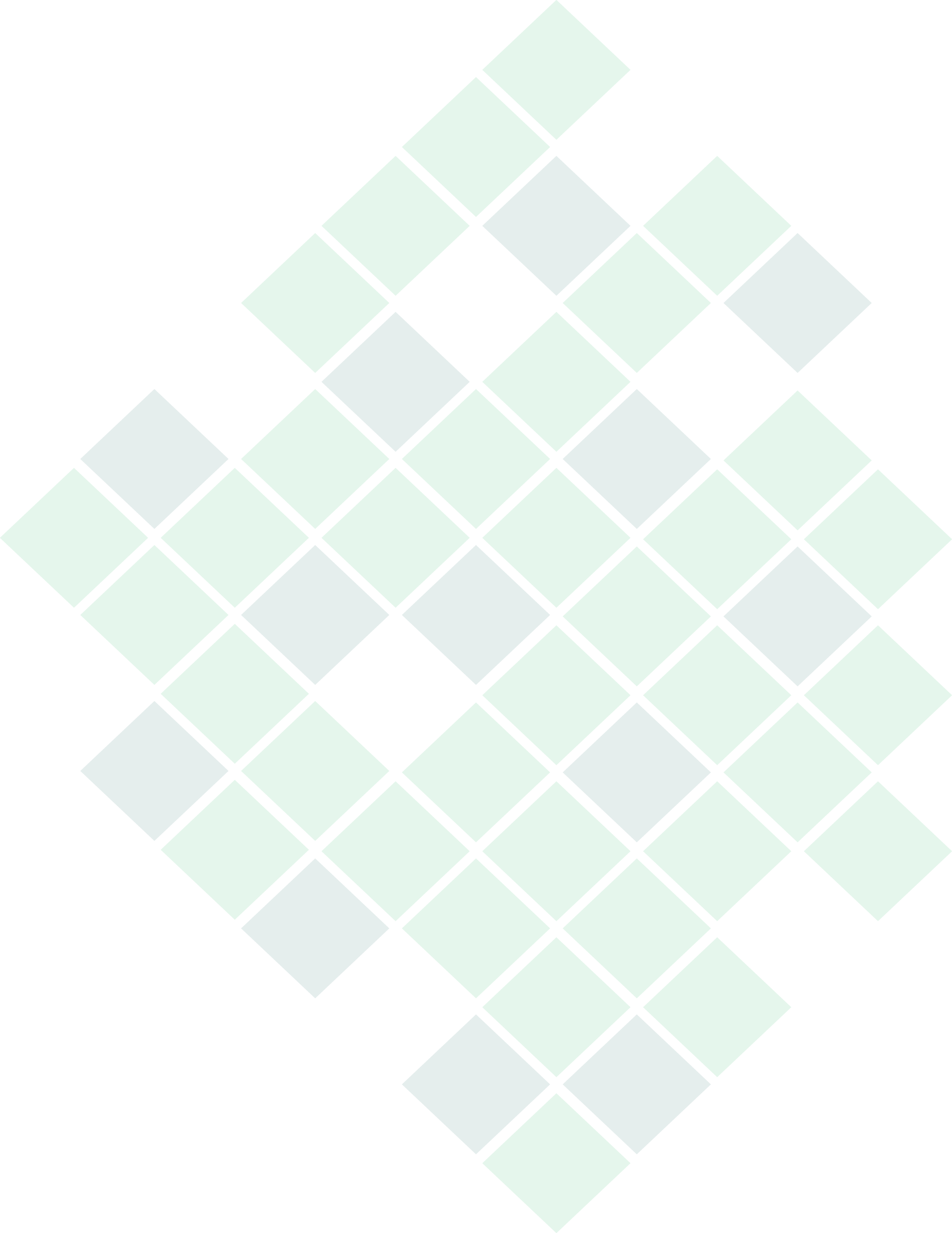 Инициирование и поддержка участия класса в общешкольных ключевых делах, оказание необходимой помощи детям в их подготовке, проведении и анализе;
ВСЕРОССИЙСКИЙ КОНКУРС «ВОСПИТАТЬ ЧЕЛОВЕКА»
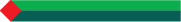